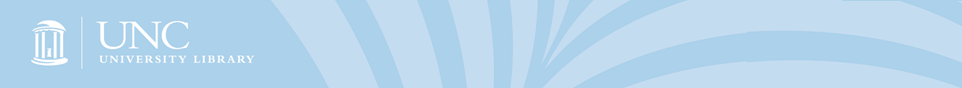 Digital Libraries, Digital Archives, Digital Humanities, Digital Scholarship: What's the Difference? Prioritizing, Strategizing, and Executing
Jenn Riley
Head, Carolina Digital Library and Archives
UNC Library
A story…
12/13/2011
Scholarly Communication Working Group
2
Evolution of the “digital library”
12/13/2011
Scholarly Communication Working Group
3
“Digital humanities” evolved in parallel
Text mining
Computational linguistics
Scholar-driven
Spatial & temporal
Online reference works
Collaborative
12/13/2011
Scholarly Communication Working Group
4
[Speaker Notes: Distinctive feature of DH – process is as important (or more) than product

“Humanities computing”
Text encoding
Scholarly editions
Text mining
Computational linguistics
Scholar-driven


Expansive, inclusive, interactive
Digital collections
Online reference works
Spatial & temporal visualizations
Collaborative: library connections]
Continuum of work
Collections
Scholarship
12/13/2011
Scholarly Communication Working Group
5
Enter Institutional Repositories
12/13/2011
Scholarly Communication Working Group
6
Scholarly communication cycle
We’re here
Should we be here?
12/13/2011
Scholarly Communication Working Group
7
[Speaker Notes: And then think about how scholarship is changing]
Some areas of emerging library involvement
12/13/2011
Scholarly Communication Working Group
8
And then we have born digital library acquisitions
(For which we take on stewardship responsibility)
12/13/2011
Scholarly Communication Working Group
9
And then…digital methods in instruction!
12/13/2011
Scholarly Communication Working Group
10
So what’s an academic library to do?
12/13/2011
Scholarly Communication Working Group
11
What’s next for digital collections?
12/13/2011
Scholarly Communication Working Group
12
[Speaker Notes: Joyce/NCSU study]
Expand knowledge, spread the responsibility
12/13/2011
Scholarly Communication Working Group
13
[Speaker Notes: Within the library
To scholars themselves]
Tiered faculty-facing services
12/13/2011
Scholarly Communication Working Group
14
How do we ensure sustainability?
12/13/2011
Scholarly Communication Working Group
15
Modular architectures
12/13/2011
Scholarly Communication Working Group
16
UNC’s interpretation of a preservation repository
12/13/2011
Scholarly Communication Working Group
17
Save a place for experimentation(especially in scholarly communication)(we’re not all comfortable with this yet)
12/13/2011
Scholarly Communication Working Group
18
Balance reactive with proactive
12/13/2011
Scholarly Communication Working Group
19
Collaborate
12/13/2011
Scholarly Communication Working Group
20
[Speaker Notes: Disciplinary repositories rather than institutional repositories
Cloud, consortial storage
“Centers of excellence”]
Thank you!
jennriley@unc.edu
12/13/2011
Scholarly Communication Working Group
21